#1324
What happened to the lost colony?
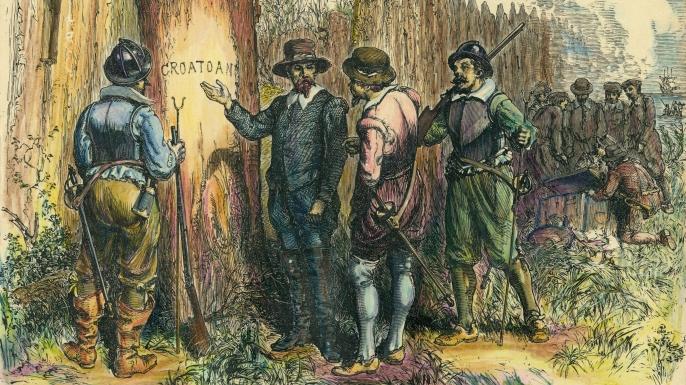 By: Nathaniel Parker Fillingame
What happened to the colony?
No one knows what happened to the colony of Roanoke.
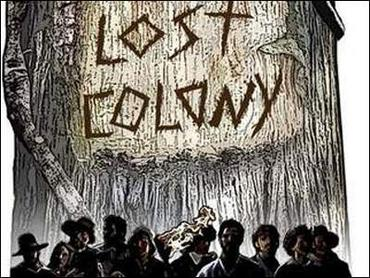 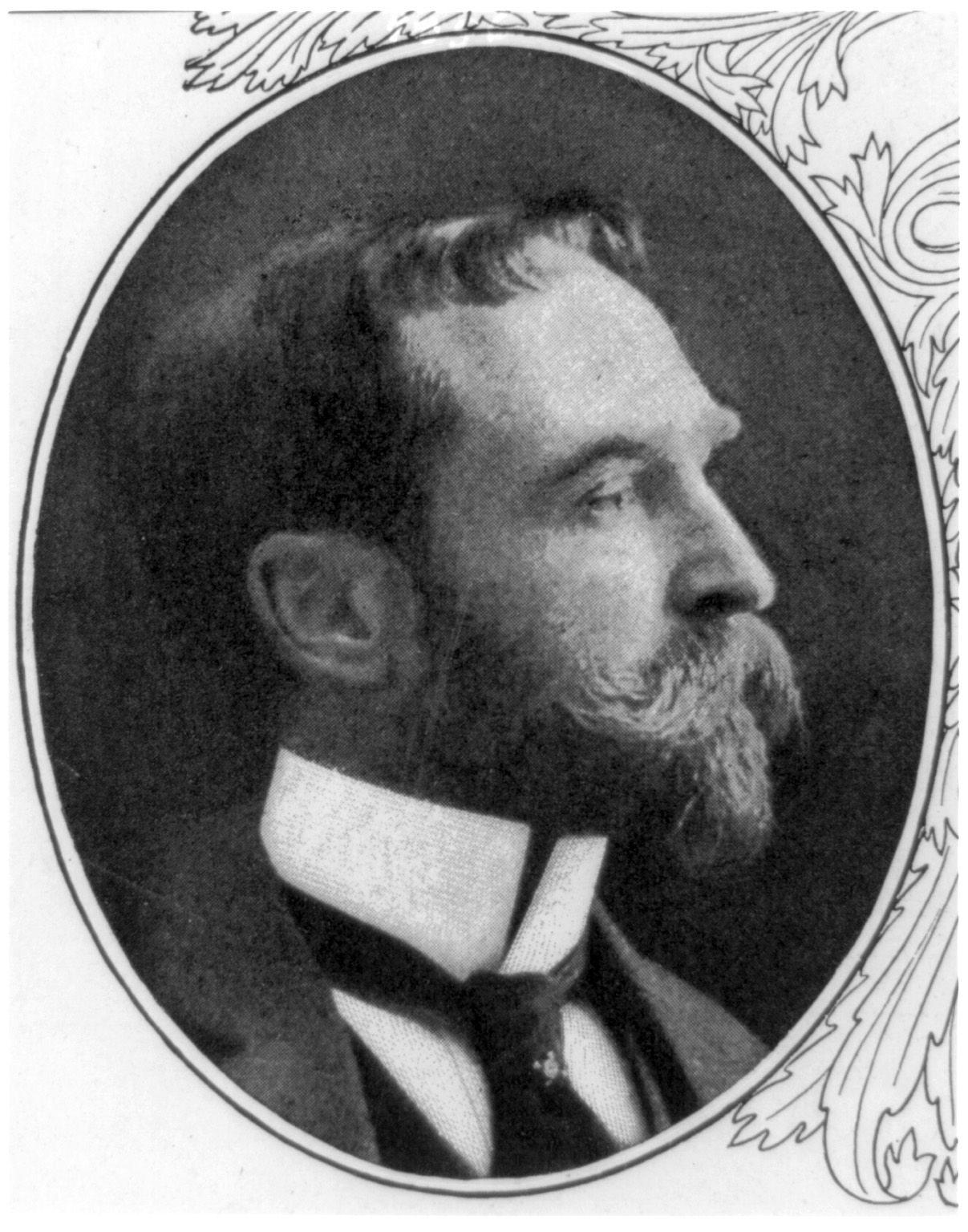 Who first settled in Roanoke?
John White first settled  in Roanoke.
What are the theories of how they disappeared?
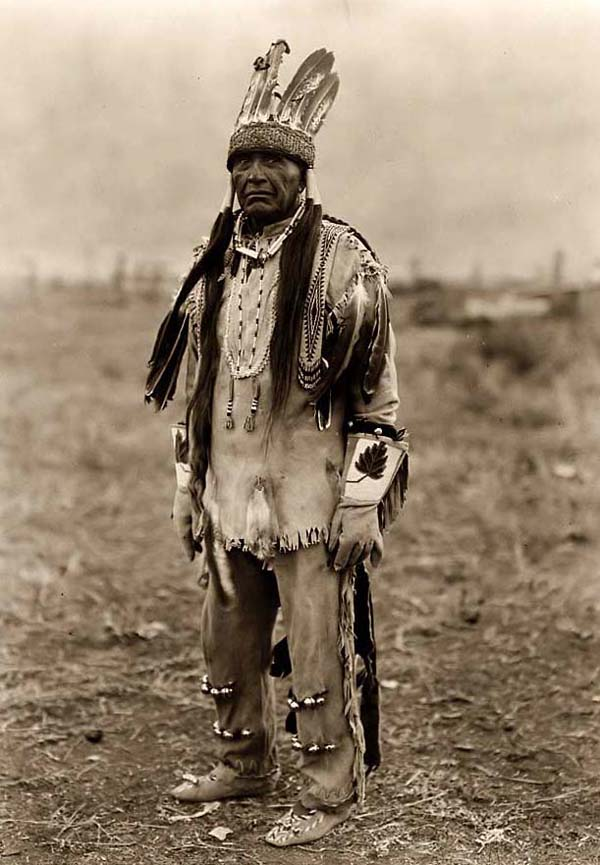 1.They were attacked by the Spanish from the south.
2.They joined the native tribes.
3.They got lost at sea.
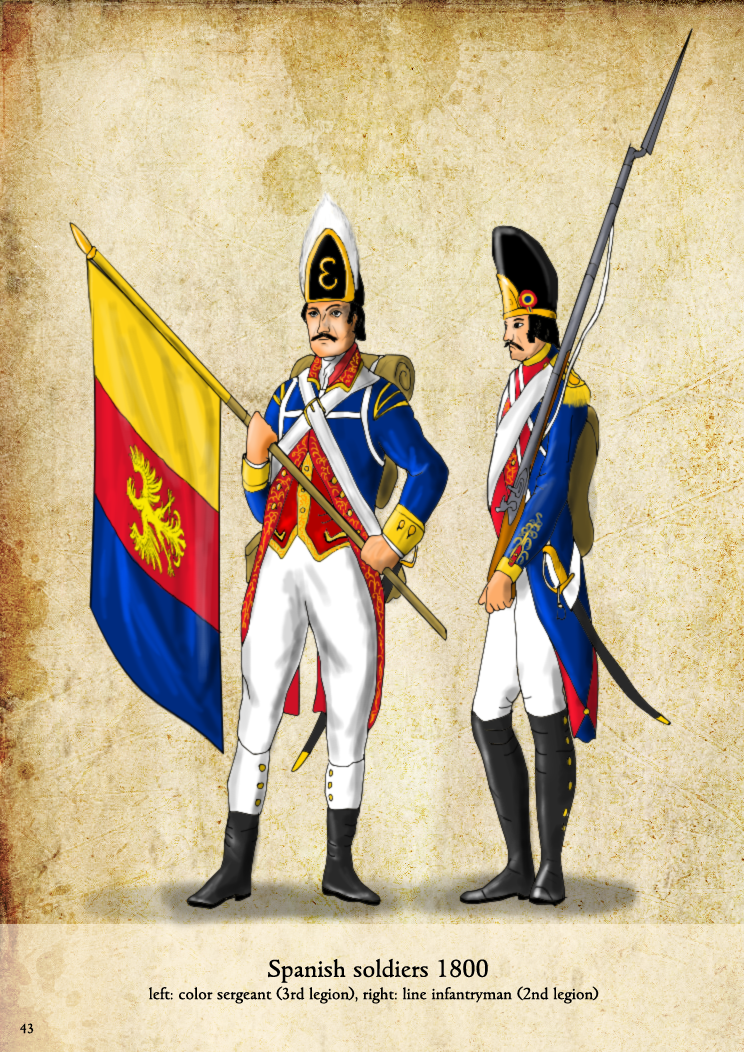 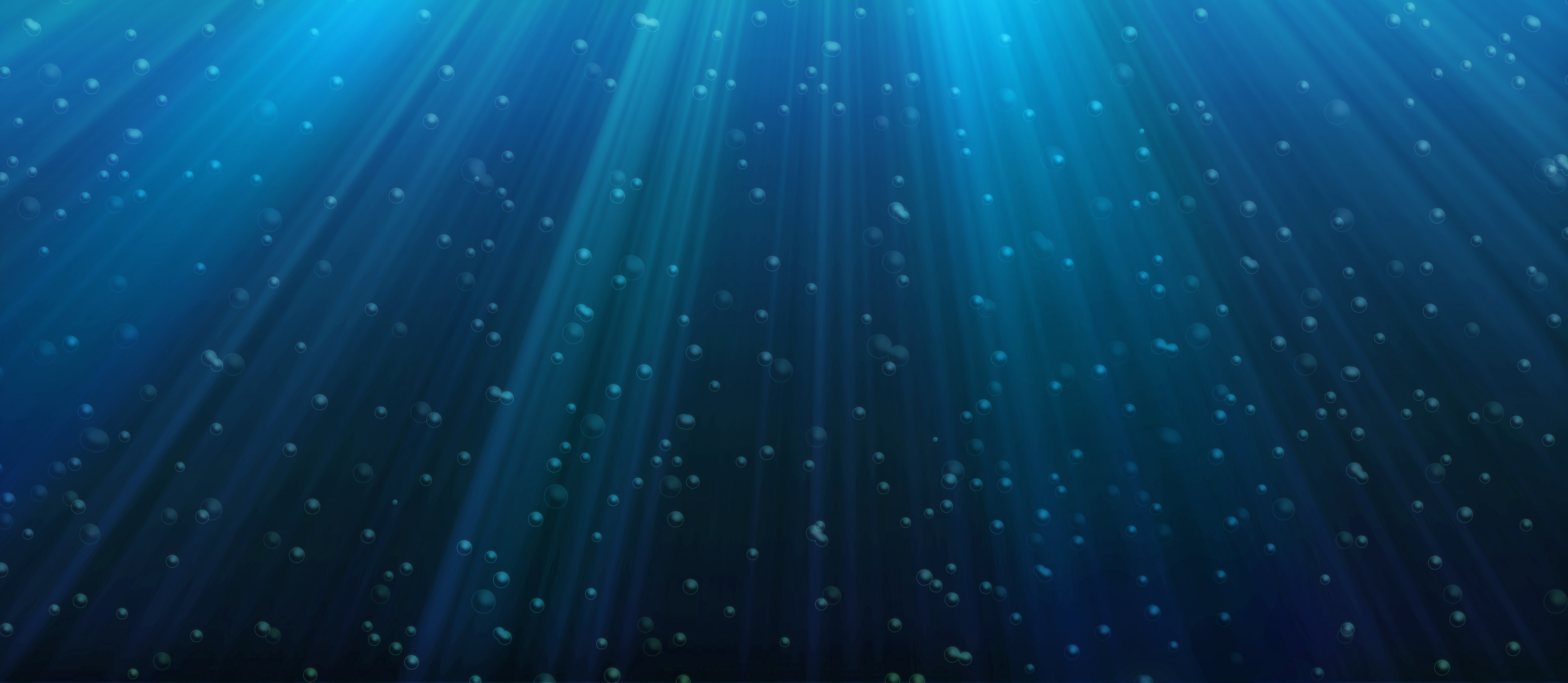 Interesting facts about the Lost colony of Roanoke.
( Note: I did not get this info from wonderopolis )  They found stones at the site that they called dare stones after the first born child at Roanoke Virginia Dare.
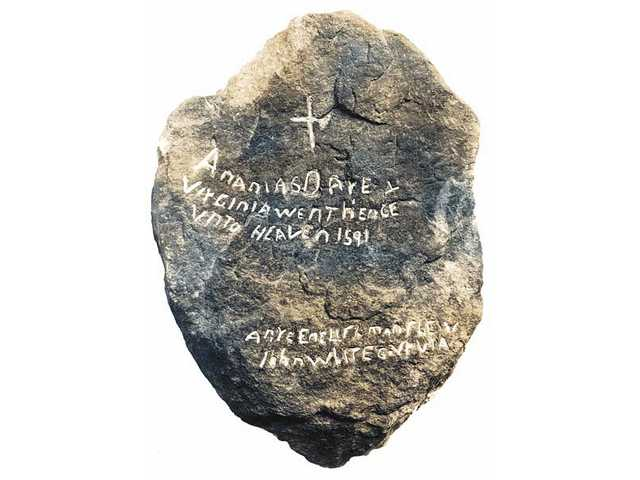 What year did the colony of Roanoke settle?
A.1585
B.1590
C.1587
D.1607
Croatoan was the name of a nearby what??
A. island
B. Native American tribe
C. river
D. trading post
What was the name of the first born child at Roanoke?
A. Carolina Moon
B. Croatoan White
C. Joan Powhatan
D. Virginia Dare
Thank you!!!!